Year 5
English
Lesson 3Writing
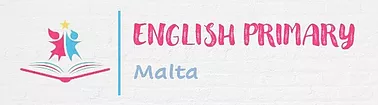 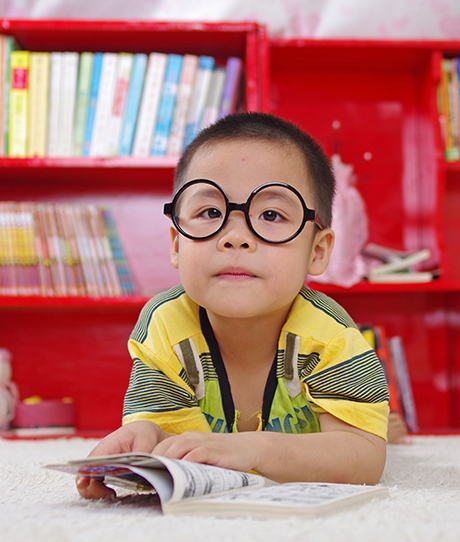 Lesson 3 Objectives
You will: 
learn facts about planets in our solar system.
learn what a non-chronological report is.
learn what are the success criteria for writing a non-chronological report.
2
Lesson Resources
Quiz Answers Handout
Title of non-chronological report
Writing Frame Handout
Success Criteria Handout
3
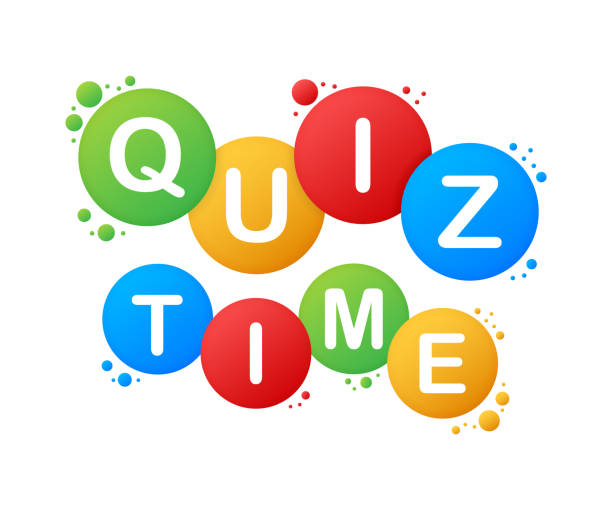 4
View the videoclip
5
Quiz Questions
1. What is the name of our galaxy?
2. What is our main source of light?
3. How many major planets are there in our solar system?
4. Which is the closest planet to the sun?
5. Which is the hottest planet in the solar system?
6. Which planet has landforms and water bodies?
7. What is the name of Earth’s natural satellite?
8. Which planet is home to some of the largest dust storms?
9. Which is the largest planet in our solar system?
10. Which planet has 150 flows and moons?
11. What are Saturn’s rings made of?
12. Which planet is very cold?
6
13. Which planet is known as the ice giant?
14. What is Makemake?
CHECK your answers using the 
QUIZ ANSWERS HANDOUT.

How many did you get right?
7
What is anon-chronological report?
A non-chronological report is a non-fiction report which is not written in time order. It focuses on a single topic and includes various facts about this topic.
8
Title
You would like to share with your classmates
 facts that you have learned about one planet. 
 
Write a non-chronological report  
about a planet of your choice.
9
Genre:
NON-CHRONOLOGICAL REPORT


Audience:
YOUNG READERS


Purpose:
TO LEARN FACTS
Pay attention!
GAP
G: GENRE

A: AUDIENCE

P: PURPOSE
10
Non-Chronological Report Features
A topic title which covers the whole subject.
A brief introductory paragraph which gives an overview of the subject.
Information is grouped into paragraphs, which may include sub-headings.
Use of the present tense, unless the report is historical.
Use of the third-person and a formal tone.
May include labelled diagrams, glossary, images with captions, fact boxes and bullet point lists.
11
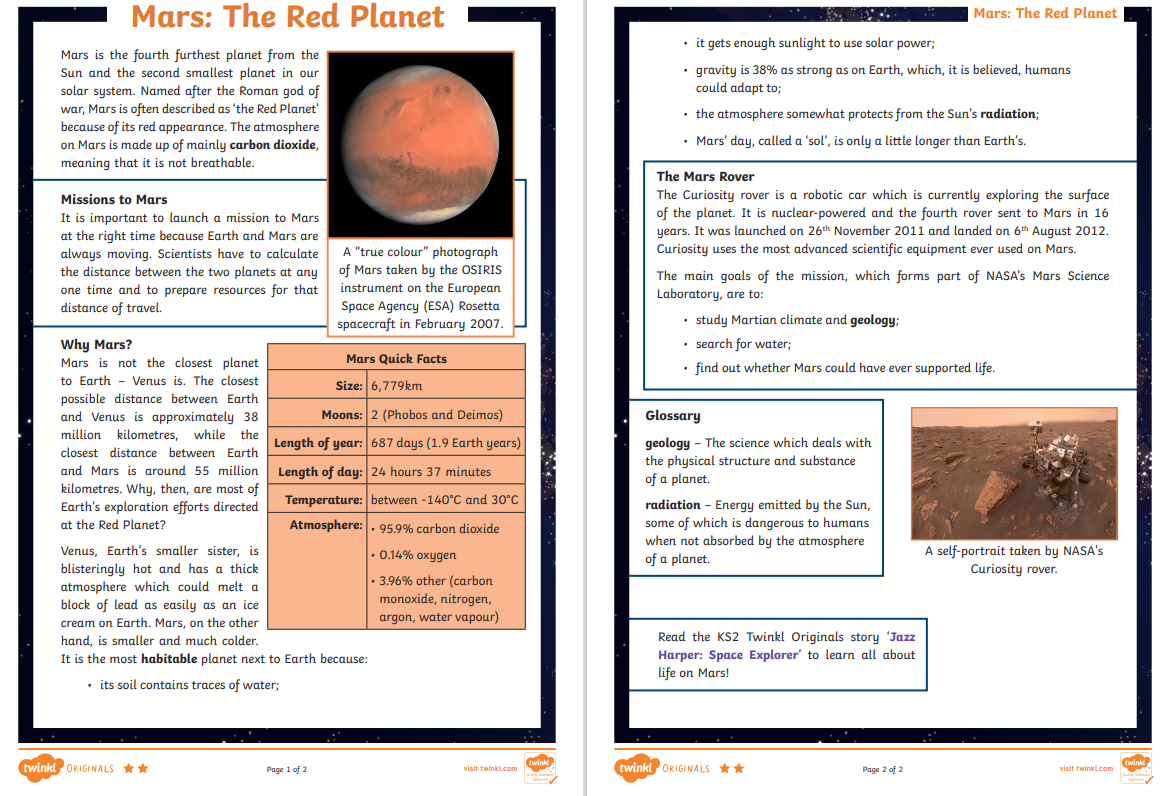 Writing Model
Possible Sub-headings
Length of a year
Length of a day
Seasons
Moons

Size 
Temperature
Atmosphere
Quick Facts
13
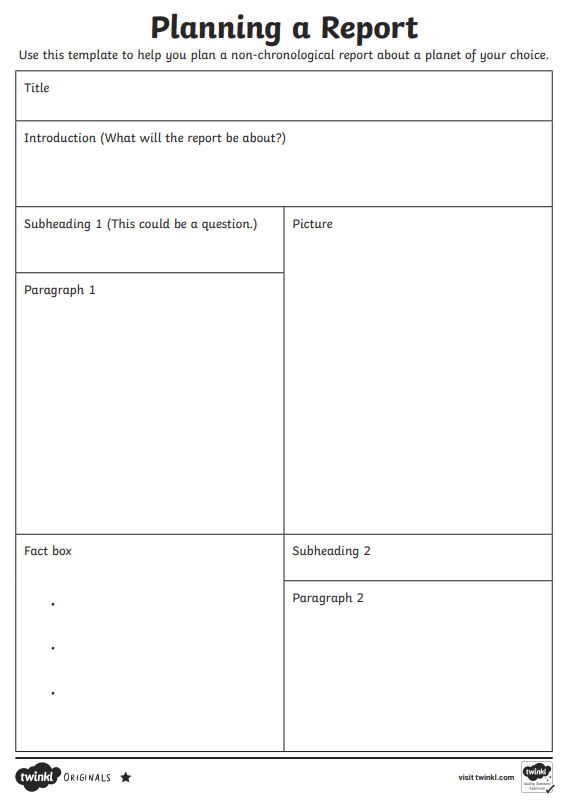 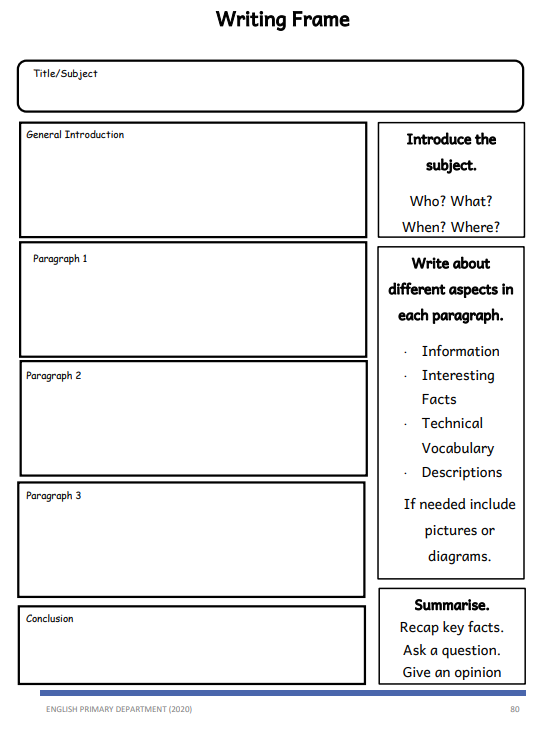 Writing Frame
14
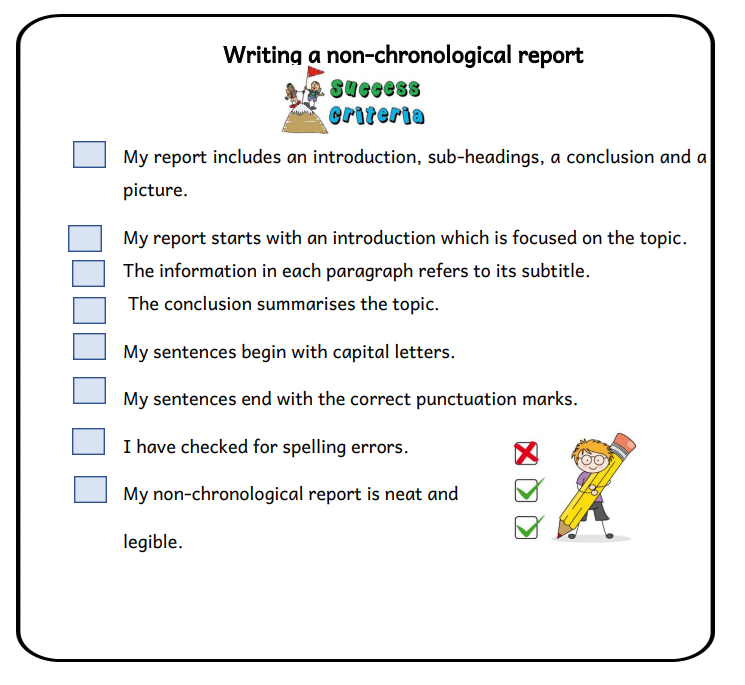 Success Criteria!
What are success criteria?
Success criteria are a list of steps you have to follow or a list of features you are to include in your task. They will make you aware of what is expected and help you self-assess your work.
15
Thank You!
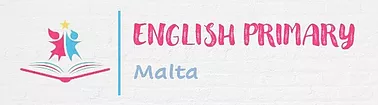